Рациональные уравнения
Подготовка к ОГЭ
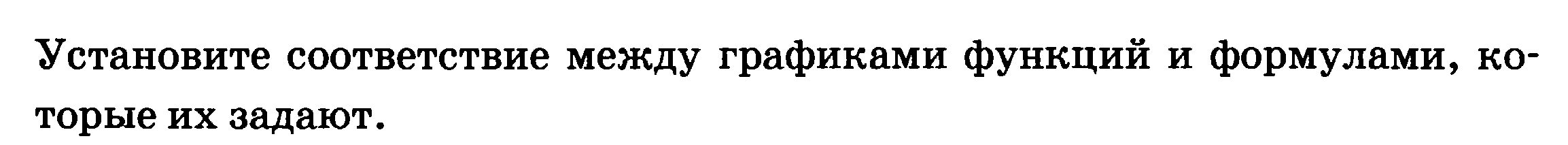 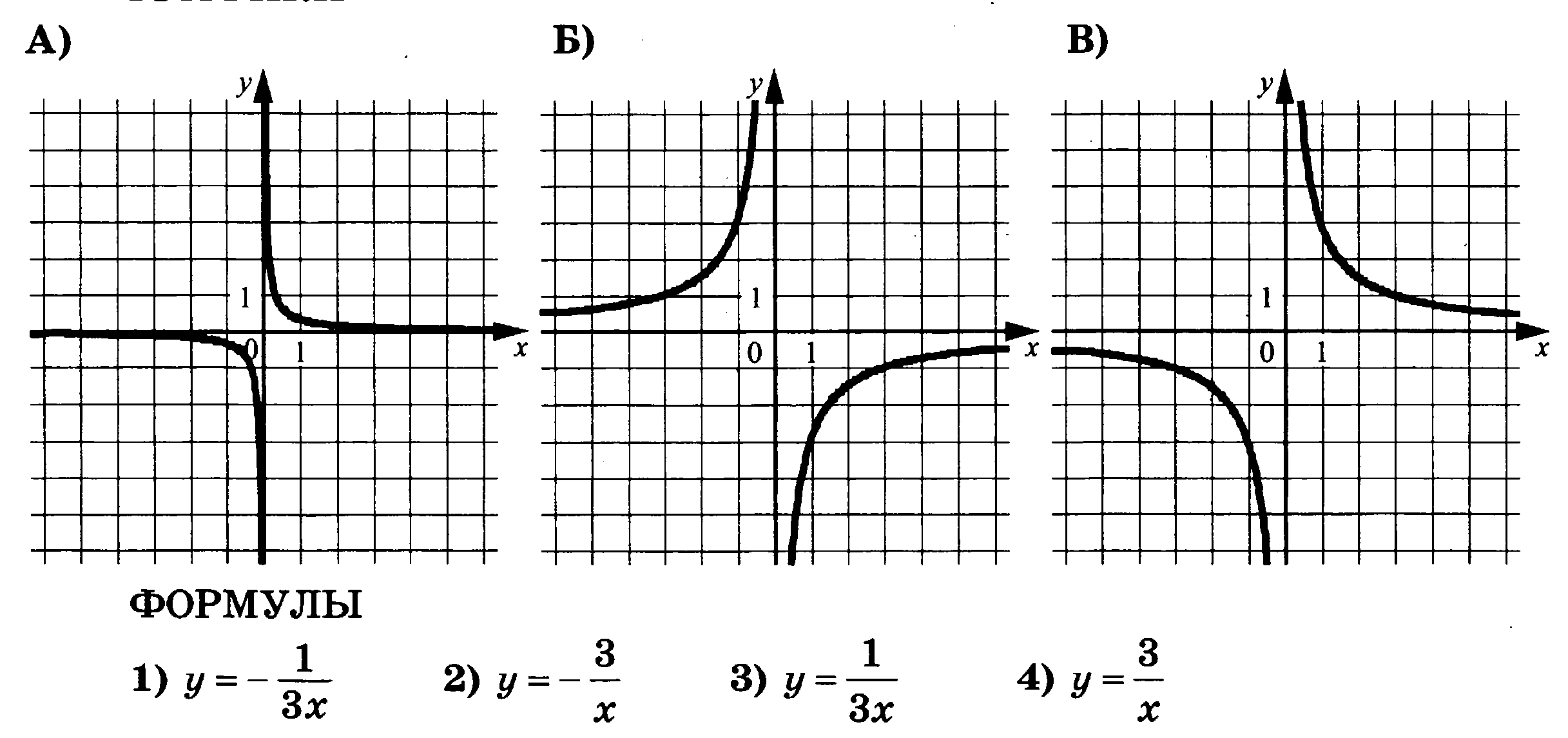 Подготовка к ОГЭ
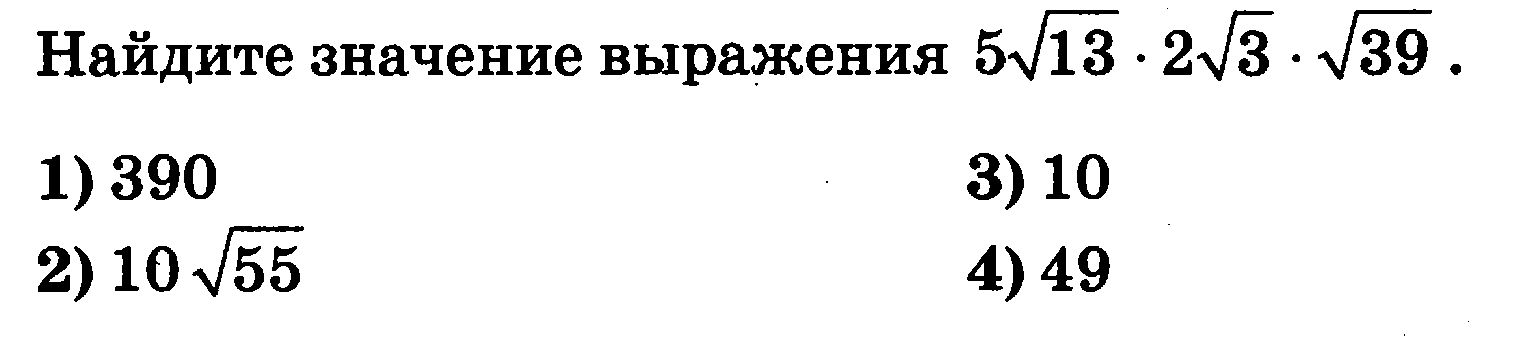 Какое выражение называется рациональным?
Какое уравнение называется рациональным?
Какое уравнение называется квадратным?
Сколько корней имеет квадратное уравнение? Как определить их количество?
Пример
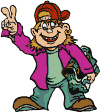 №1. Решите уравнение  
х4–3х2–4=0.
Уравнение имеет вида  aх4+bх2+c=0 называется биквадратным уравнением.   
     Сделаем подстановку x2 = t. Значит, x4 = t2.
     Получаем квадратное уравнение
        at2+bt+c=0.
    Находим значения t  и, сделав обратную подстановку,   находим корни исходного уравнения. 
                Замечание. 
         При решении биквадратного уравнения можно 
получить от 1 до 4-х корней или же это уравнение может совсем не иметь корней.
№2. Решите уравнение